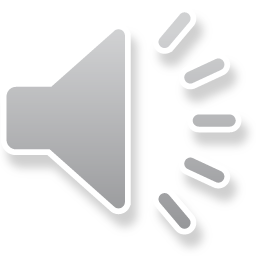 201X
BUSINESS
CONTENTS
4
1
2
3
FREEPPT7模板，坚持精益求精，拒绝平庸的设计理念。
FREEPPT7模板，坚持精益求精，拒绝平庸的设计理念。
FREEPPT7模板，坚持精益求精，拒绝平庸的设计理念。
FREEPPT7模板，坚持精益求精，拒绝平庸的设计理念。
1
关于公司
点击添加章节标题
2014
2015
点击添加标题
点击添加您的内容
点击添加标题
点击添加您的内容
2016
2013
点击添加标题
点击添加标题
点击添加您的内容
点击添加您的内容
点击添加章节标题
点击添加标题
点击添加标题
点击添加您的内容
点击添加您的内容
点击添加标题
点击添加标题
点击添加您的内容
点击添加您的内容
点击添加章节标题
添加名称
职位
添加名称
职位
添加名称
职位
添加名称
职位
添加名称
职位
点击添加章节标题
点击添加标题
标题数字等都可以通过点击和重新输入进行更改，顶部“开始”面板中可以对字体、字号、颜色、行距等进行修改。
点击添加标题
点击添加标题
添加标题
标题数字等都可以通过点击和重新输入进行更改，顶部“开始”面板中可以对字体、字号、颜色、行距等进行修改。
点击添加标题
点击添加标题
添加标题
添加标题
标题数字等都可以通过点击和重新输入进行更改，顶部“开始”面板中可以对字体、字号、颜色、行距等进行修改。
点击添加标题
2
运营状况
点击添加章节标题
72.5%
63.5%
79.8%
点击添加标题
标题数字等都可以通过点击和重新输入进行更改，顶部“开始”面板中可以对字体、字号、颜色、行距等进行修改。
点击添加章节标题
点击添加标题
点击添加标题
68%
点击添加标题
72%
点击添加标题
60%
点击添加标题
点击添加标题
点击添加标题
点击添加章节标题
点击添加标题
点击添加标题
标题数字等都可以通过点击和重新输入进行更改，顶部“开始”面板中可以对字体、字号、颜色、行距等进行修改。
标题数字等都可以通过点击和重新输入进行更改，顶部“开始”面板中可以对字体、字号、颜色、行距等进行修改。
点击添加标题
标题数字等都可以通过点击和重新输入进行更改，顶部“开始”面板中可以对字体、字号、颜色、行距等进行修改。
点击添加标题
标题数字等都可以通过点击和重新输入进行更改，顶部“开始”面板中可以对字体、字号、颜色、行距等进行修改。
点击添加标题
标题数字等都可以通过点击和重新输入进行更改，顶部“开始”面板中可以对字体、字号、颜色、行距等进行修改。
61%
62%
73%
85%
56%
点击添加章节标题
点击添加标题
标题数字等都可以通过点击和重新输入进行更改，顶部“开始”面板中可以对字体、字号、颜色、行距等进行修改。
3
业绩回顾
点击添加章节标题
点击添加标题
点击添加标题
78%
50%
点击添加您的内容
点击添加您的内容
点击添加标题
标题数字等都可以通过点击和重新输入进行更改，顶部“开始”面板中可以对字体、字号、颜色、行距等进行修改。
点击添加章节标题
32%
68%
29%
18%
点击添加标题
点击添加标题
点击添加标题
点击添加标题
点击添加标题
标题数字等都可以通过点击和重新输入进行更改，顶部“开始”面板中可以对字体、字号、颜色、行距等进行修改。
点击添加章节标题
15%
35%
85%
50%
50%
65%
点击添加标题
点击添加标题
点击添加标题
点击添加标题
点击添加标题
点击添加标题
点击添加标题
点击添加标题
点击添加您的内容
点击添加您的内容
点击添加您的内容
点击添加章节标题
01
88%
点击添加标题
02
点击添加您的内容
03
69%
04
54%
05
36%
06
点击添加标题
07
点击添加标题
点击添加标题
点击添加标题
点击添加标题
点击添加您的内容
08
09
2015
2016
4
发展规划
点击添加章节标题
点击添加标题
点击添加标题
点击添加标题
点击添加标题
2008-2010
2010-2015
2015-2016
2005-2008
标题数字等都可以通过点击和重新输入进行更改，顶部“开始”面板中可以对字体、字号、颜色、行距等进行修改。
标题数字等都可以通过点击和重新输入进行更改，顶部“开始”面板中可以对字体、字号、颜色、行距等进行修改。
标题数字等都可以通过点击和重新输入进行更改，顶部“开始”面板中可以对字体、字号、颜色、行距等进行修改。
标题数字等都可以通过点击和重新输入进行更改，顶部“开始”面板中可以对字体、字号、颜色、行距等进行修改。
点击添加章节标题
点击添加标题
点击添加标题
点击添加标题
点击添加标题
2015
2016
2014
2013
标题数字等都可以通过点击和重新输入进行更改，顶部“开始”面板中可以对字体、字号、颜色、行距等进行修改。
标题数字等都可以通过点击和重新输入进行更改，顶部“开始”面板中可以对字体、字号、颜色、行距等进行修改。
标题数字等都可以通过点击和重新输入进行更改，顶部“开始”面板中可以对字体、字号、颜色、行距等进行修改。
标题数字等都可以通过点击和重新输入进行更改，顶部“开始”面板中可以对字体、字号、颜色、行距等进行修改。
点击添加章节标题
点击添加标题
点击添加标题
点击添加您的内容
点击添加您的内容
点击添加标题
点击添加标题
点击添加标题
2016
点击添加您的内容
点击添加您的内容
点击添加标题
点击添加标题
点击添加您的内容
点击添加您的内容
点击添加标题
标题数字等都可以通过点击和重新输入进行更改，顶部“开始”面板中可以对字体、字号、颜色、行距等进行修改。
点击添加章节标题
点击添加标题
点击添加标题
点击添加标题
点击添加标题
点击添加标题
点击添加标题
点击添加标题
点击添加标题
点击添加标题
59%
67%
25%
点击添加标题
标题数字等都可以通过点击和重新输入进行更改，顶部“开始”面板中可以对字体、字号、颜色、行距等进行修改。
THANK 
YOU